ECpE Department
EE 303 Energy Systems and Power ElectronicsPhotovoltaic Energy
GRA: Prashant Tiwari
Advisor: Dr. Zhaoyu Wang
1113 Coover Hall, Ames, IA
wzy@iastate.edu
Benefits of PV
2
ECpE Department
PV Energy Payback Time
The energy payback time (EPBT) of PV systems is an important criterion in understanding their sustainability. The EPBT is the amount of time a PV system has to operate in order to compensate for the energy required to fabricate the system itself.
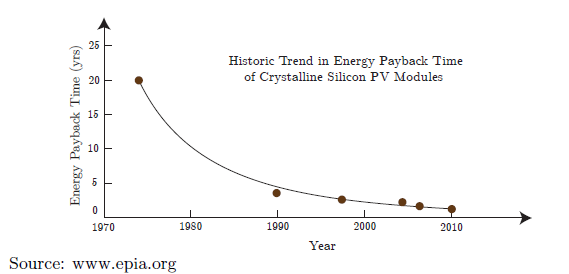 3
3
ECpE Department
ECpE Department
Contd…
The EPBT of PV systems will continue to decrease in the future due to:
reduction in material usage (e.g. thinner silicon wafers, thin-film modules),
higher system efficiencies for converting solar energy into electricity,
improved manufacturing processes,
recycling of materials and PV systems.
4
4
ECpE Department
ECpE Department
Yearly Solar Irradiation in the World
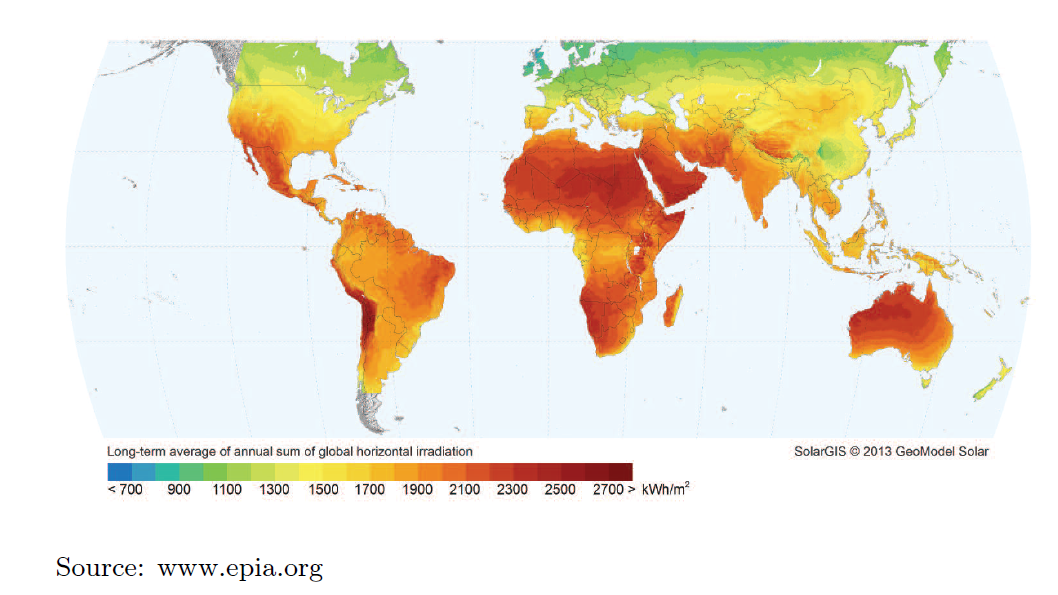 5
ECpE Department
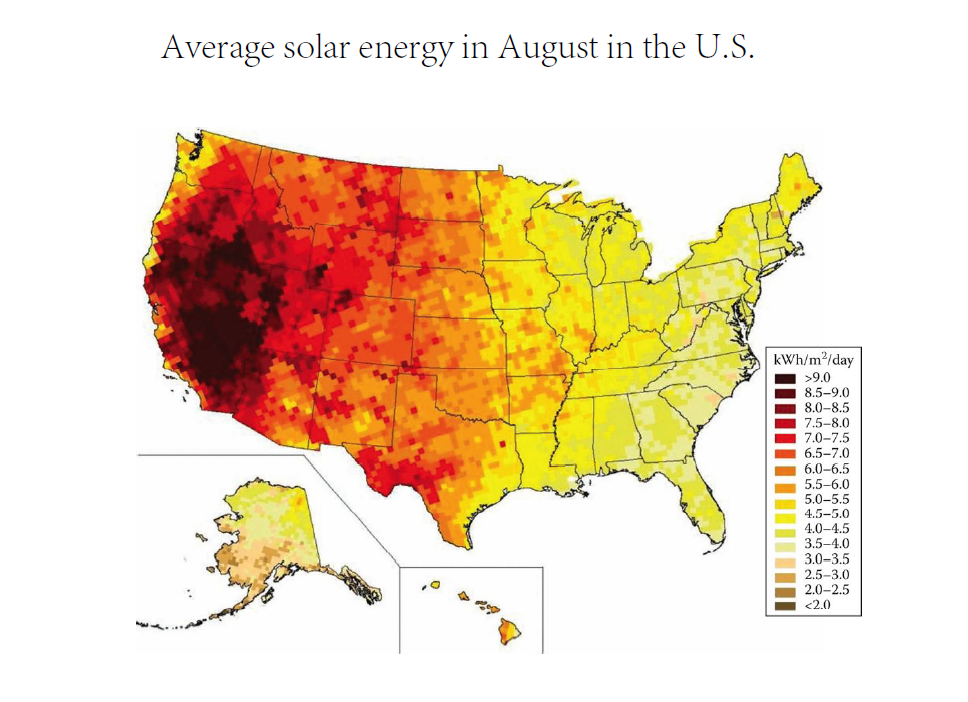 6
ECpE Department
PV Price
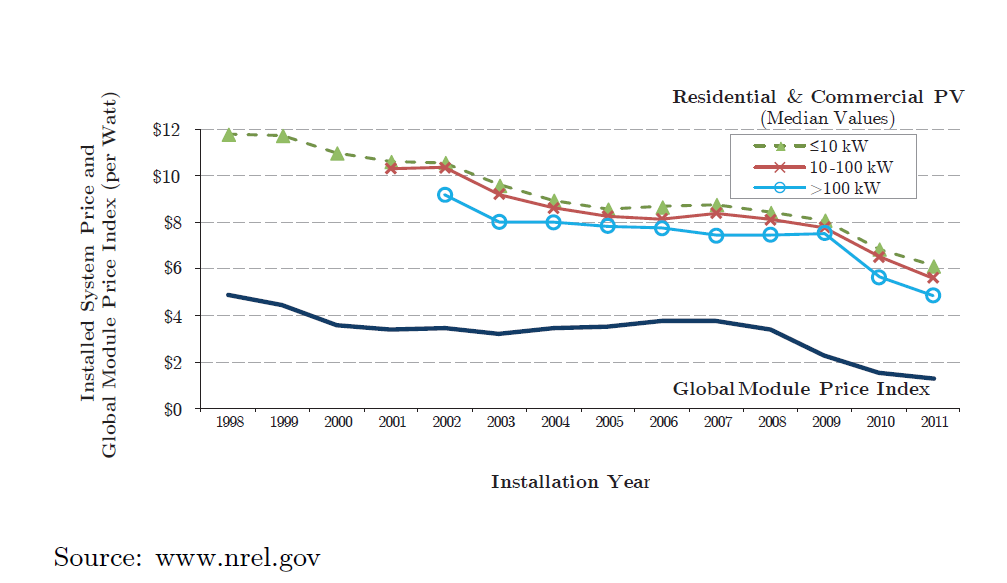 7
ECpE Department
Cumulative Global PV Installation
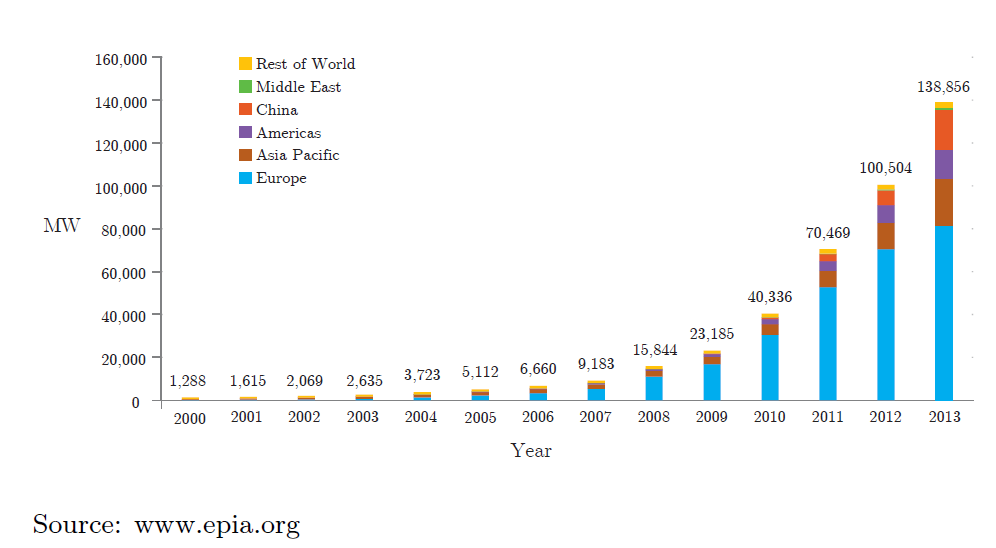 8
ECpE Department
Cumulative Installed PV by Country
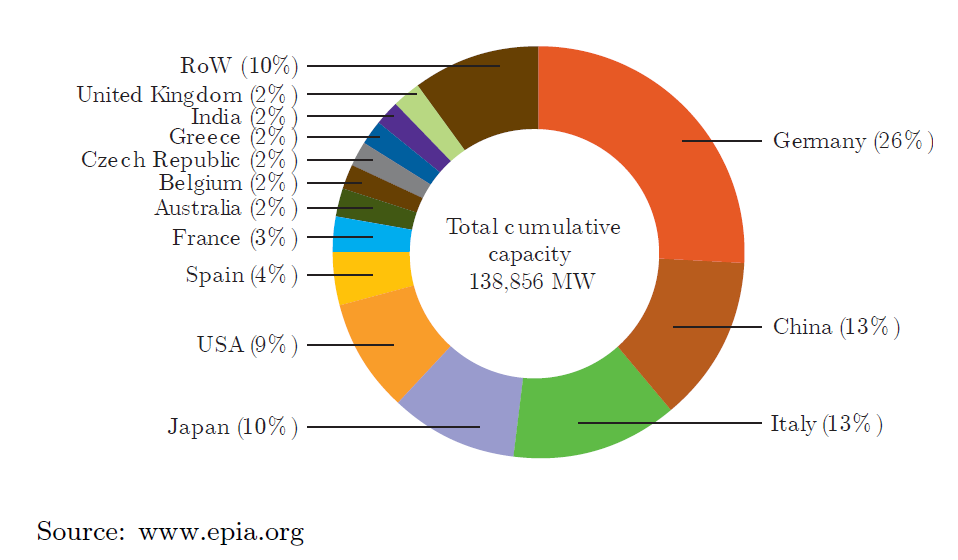 9
ECpE Department
Cumulative Global PV Installation Future Trend
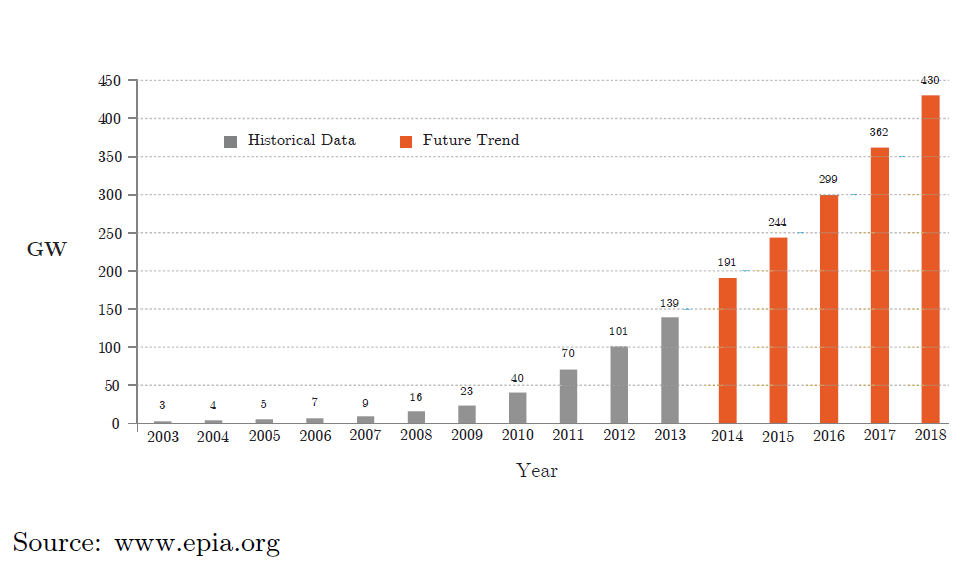 10
ECpE Department
PV Installation in the USA
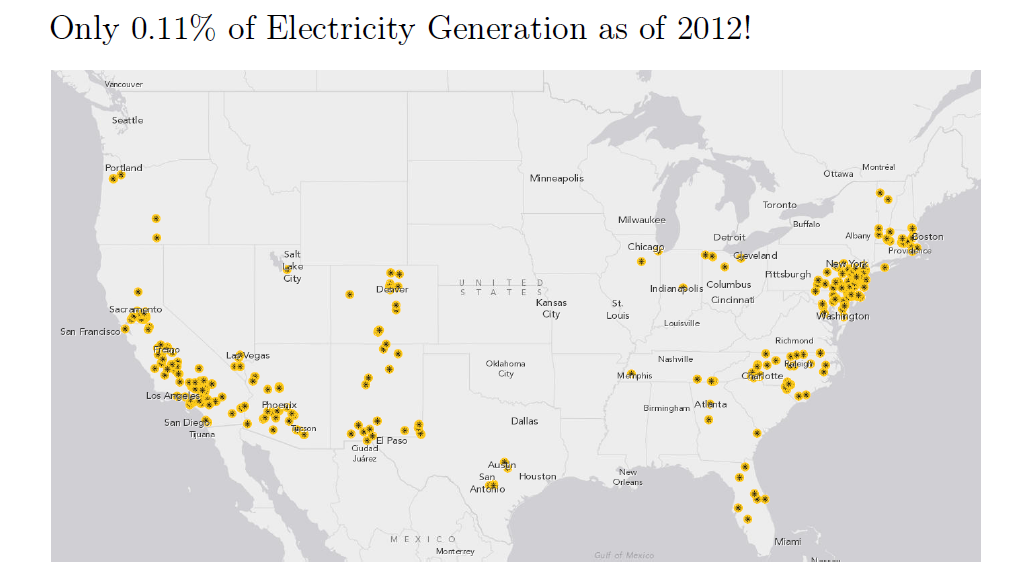 11
ECpE Department
Solar Energy Chain
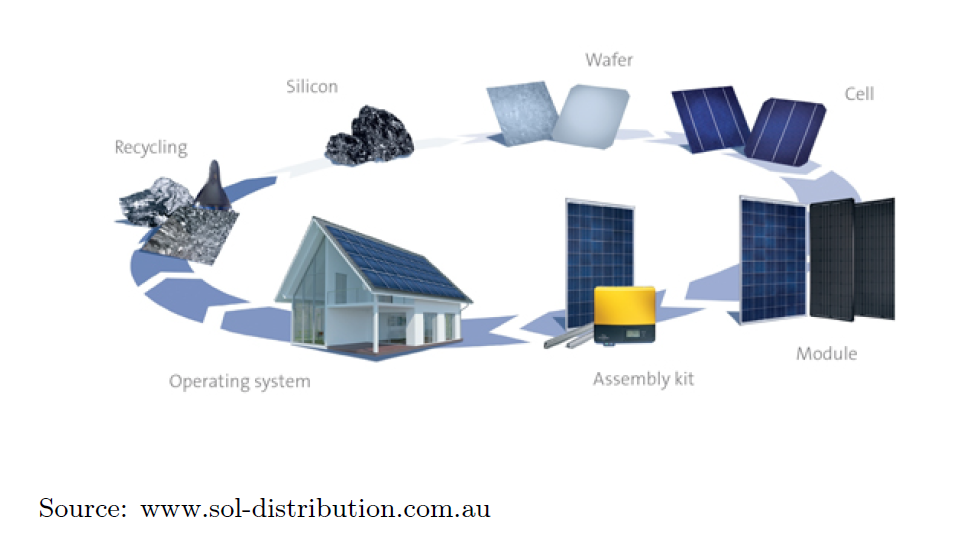 12
ECpE Department
Solar Cell
A solar cell is an electrical device that converts the light energy directly into electricity by the photovoltaic effect. A solar cell is the building block of a solar panel.
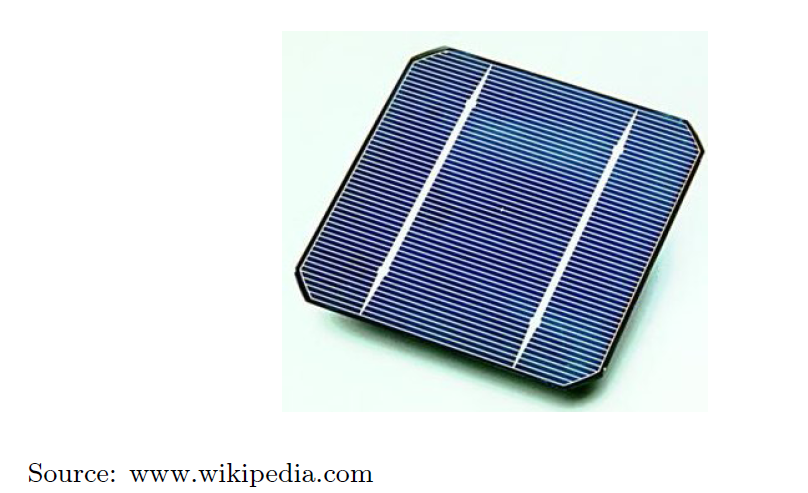 13
ECpE Department
Solar Cell Equivalent Circuit
Characterizing solar cells in terms of equivalent circuits made up of discrete idealized components helps to predict their performance. 

A simple equivalent circuit model for a photovoltaic cell consists of a real diode in parallel with an ideal current source as shown below. The ideal current source delivers current in proportion to the solar flux to which it is exposed.
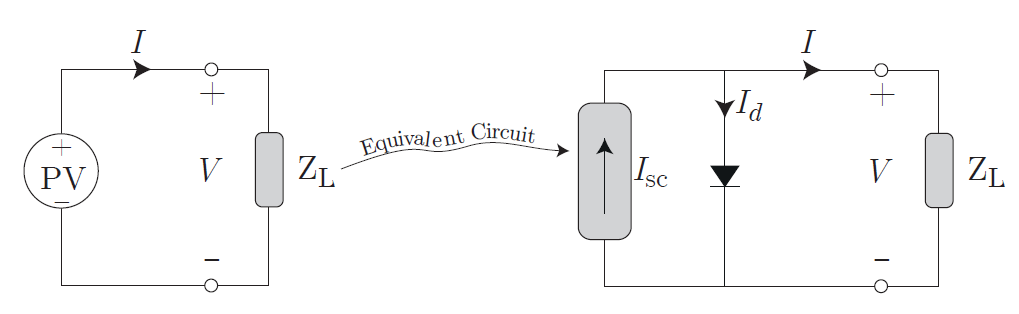 14
ECpE Department
Real Diode
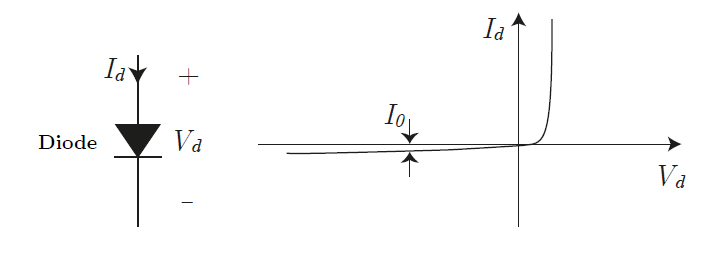 15
ECpE Department
Solar Cell IV Relationship
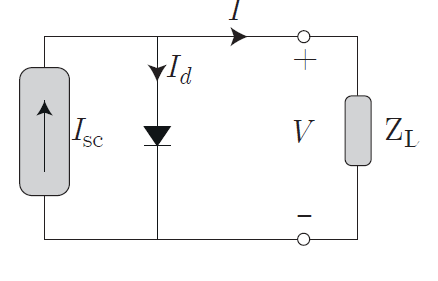 16
ECpE Department
Two Particular Condition
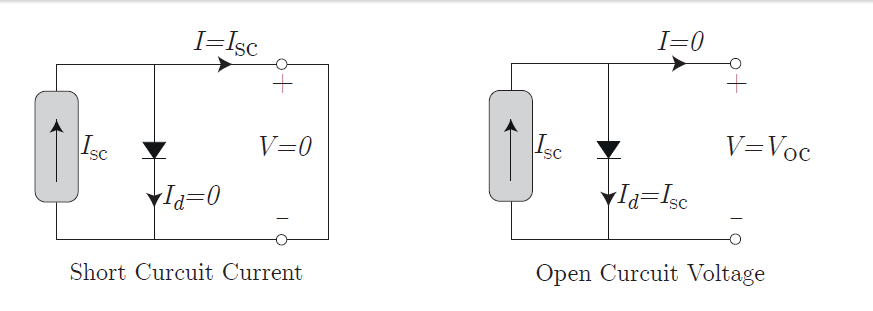 17
ECpE Department
Solar Cell I-V Characteristics
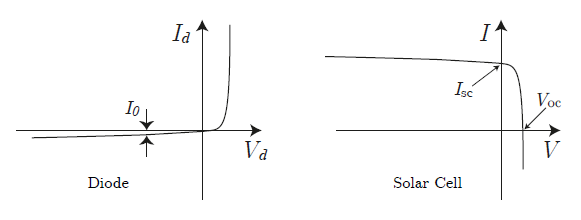 18
ECpE Department
Solar Cell I-V Characteristics
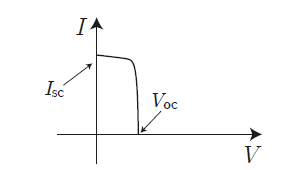 19
ECpE Department
Standard Testing Condition (STC)
Since PV I-V curves shift all around as the amount of insolation changes and as the temperature of the cells varies, standard test conditions (STC) have been established to enable fair comparisons of one module to another.

Those test conditions include a solar irradiance of 1 kW/m2 (1 sun). Moreover, the standard cell (not ambient) temperature for testing purposes is 25C. Manufacturers always provide performance data under these operating conditions.

The key parameter for a module is its STC rated power (maximum deliverable power), and also the current and voltage at which this maximum power is delivered.

IV characteristics that we will see in this course are usually under STC unless otherwise noted.
20
ECpE Department
IV Curves Example
21
ECpE Department
Contd…
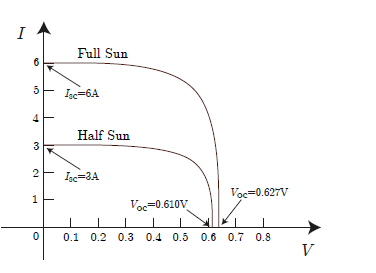 22
ECpE Department
A more Accurate Model
In order to model losses of a solar cell, as well as resistive elements of the cell, we may add a series and a parallel resistor to the ideal model of the cell.
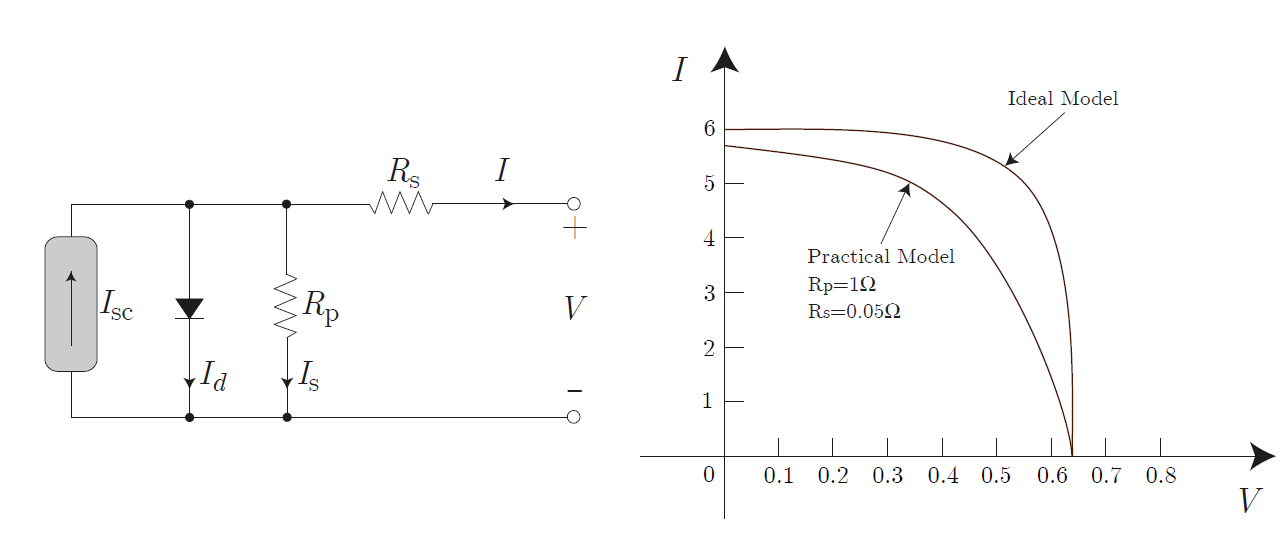 23
ECpE Department
From Cell to Module to Array
A solar cell can produce voltages up to about 0.6 V. Except for very rare applications, a single solar cell is not sufficient to produce the required voltage level.

Therefore, to achieve higher voltage levels, a number of cells are wired in series and are encased in tough, weather-resistant packages. Such packages are called PV modules.

Since in a module, solar cells are wired in series, the current capability of a PV module is similar to that of a solar cell. Thus, to increase the output current of a module, we may use several modules in parallel. Note that modules may be also connected in parallel to further increase the voltage level.
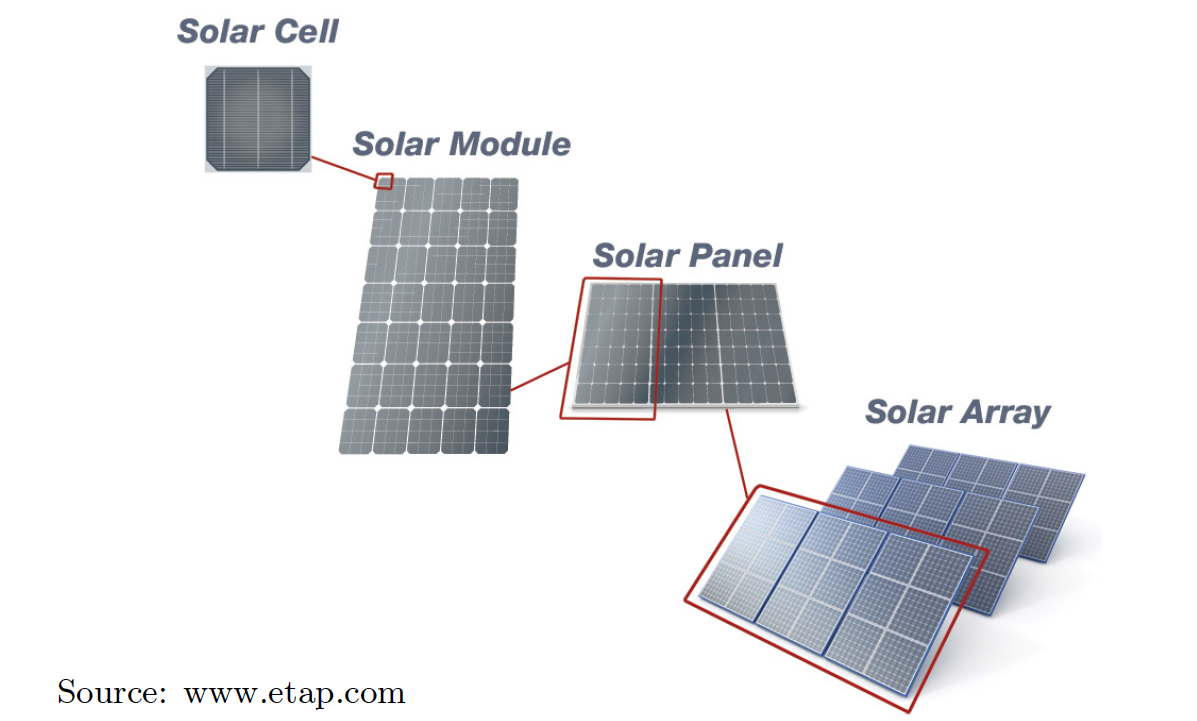 24
ECpE Department
IV Characteristics of Solar Modules
Connecting several cells in series in a module results in higher voltage level at the terminals of the module, while the current capability of the module will be the same as a single cell.
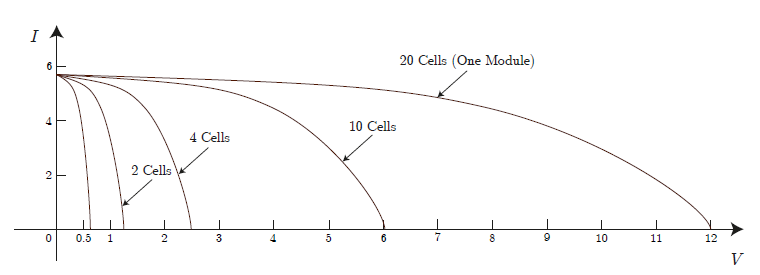 25
ECpE Department
Contd…
Connecting several modules in parallel creates a panel (array) and results in higher current levels, while the voltage capability of the panel will be the same as a single module.
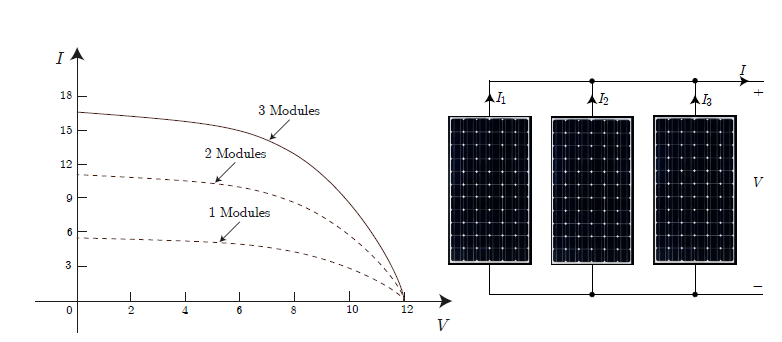 26
ECpE Department
Contd…
To further increase the voltage and current levels, we may connect more modules in series and in parallel and form solar arrays.
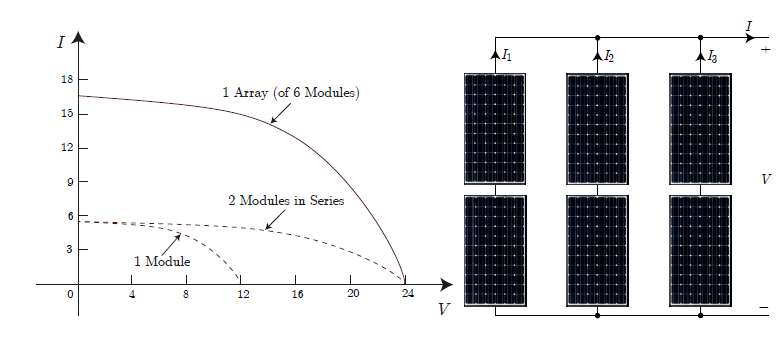 27
ECpE Department
Impact of Temperature and Insolation on IV Curve
Below is the impact of insolation and temperature on the IV curve of a module consisting of 20 cells.
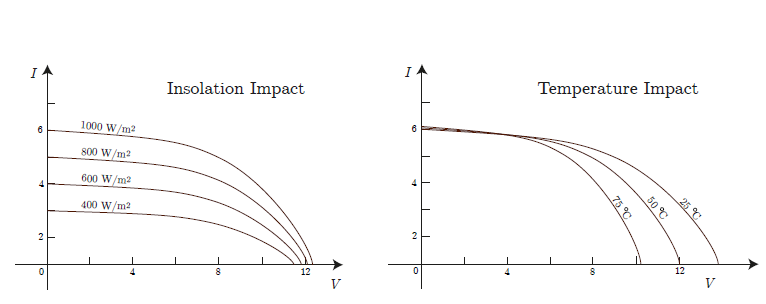 28
ECpE Department
Impact of Shading
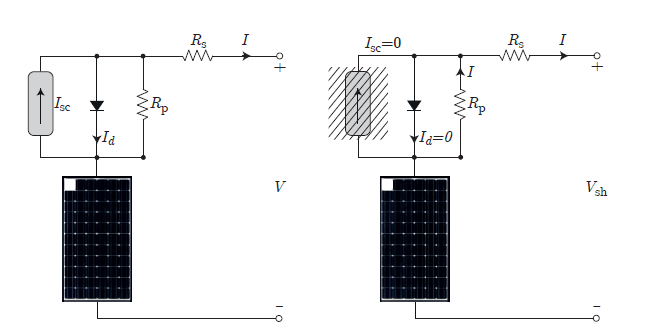 29
ECpE Department
Impact of Shading
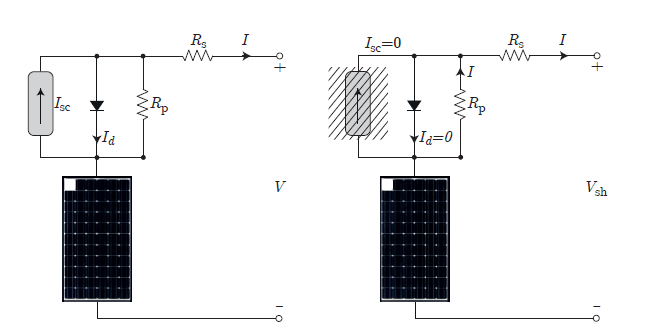 30
ECpE Department
Impact of Shading on IV Curve
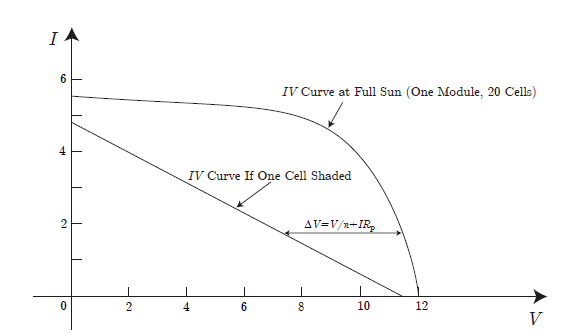 31
ECpE Department
Shade Mitigation
In order to mitigate the effect of shading, bypass diodes are normally utilized in parallel with each cell. Therefore, in case one cell is shaded, it will be bypassed.

However, in practice, just one bypass diode is used for a number of cells. For example, one bypass diode is put in parallel with one third of the cells, and thus, only three bypass diodes are used per module.
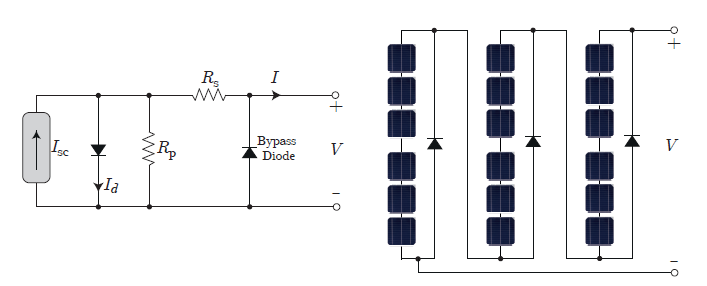 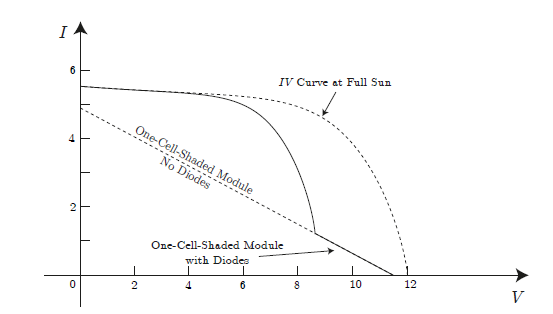 32
ECpE Department
Shade Module Power
In a solar module (or array), power is the product of I and V.
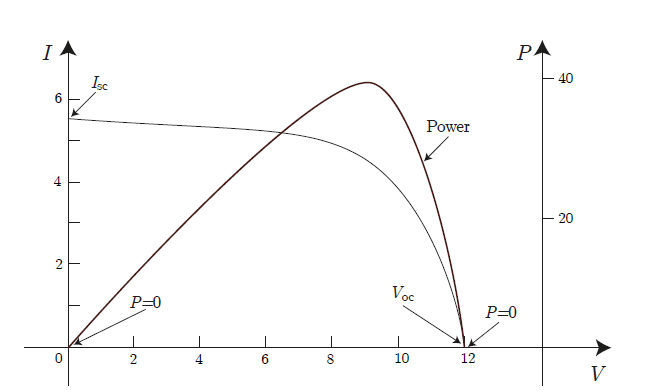 33
ECpE Department
Shade Module Power
At one single point, the power delivered by the module is maximum.
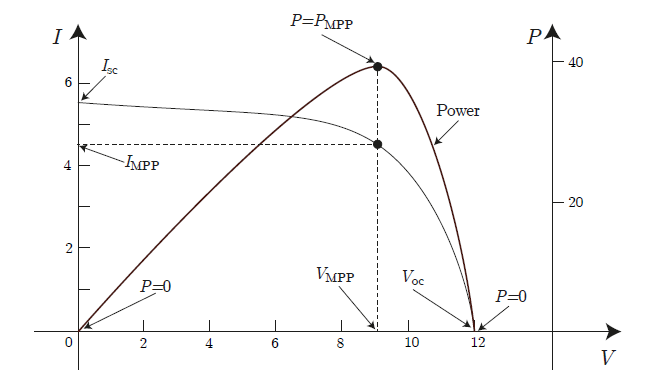 34
ECpE Department
Maximum Power Point Tracker (MPPT)
We learned that due to the complex relationship between solar irradiation, temperature, and other conditions, solar cells have a non-linear output I-V curve, and for each curve there is an MPP.

Maximum Power Point Trackers (MPPTs) are control strategies along with required power electronics systems responsible for extracting the maximum power from the cell at any given environmental conditions. The MPPT system samples the output of the cells and apply the proper voltage to the cells to obtain maximum power for any given environmental conditions.

PV systems are either connected to the grid or are standalone. Standalone PV systems are particularly interesting in remote areas where no electricity network exists. In a grid-connected PV system, the MPPT extracts the maximum power and feeds it to the grid. In a standalone system, the MPPT extracts the maximum power and feeds loads connected to the standalone system, and with the surplus energy, charges a pack of batteries.
35
ECpE Department
Perturb and Observe MPPT
The most common MPPT is a "Perturb and Observe" method. In this method, the MPPT changes the module voltage by a small amount and measures the output power; if the power increases, further change in that direction is imposed until the output power no longer increases. Although this method is simple and common, the drawback is that it can result in oscillations of the output power.
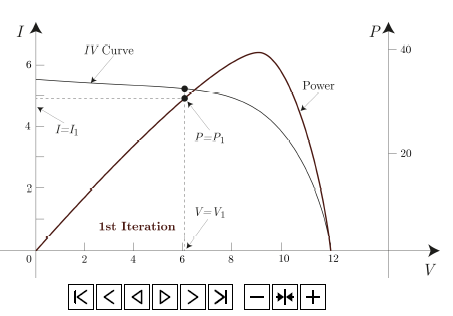 36
ECpE Department
Standalone PV MPPT
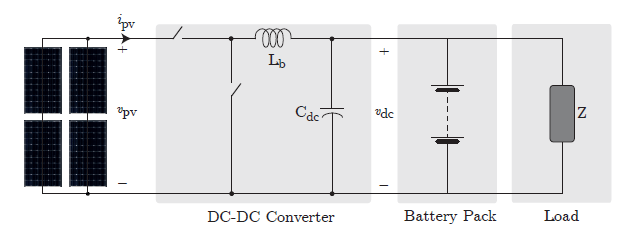 37
ECpE Department
Grid – Tied PV MPPT
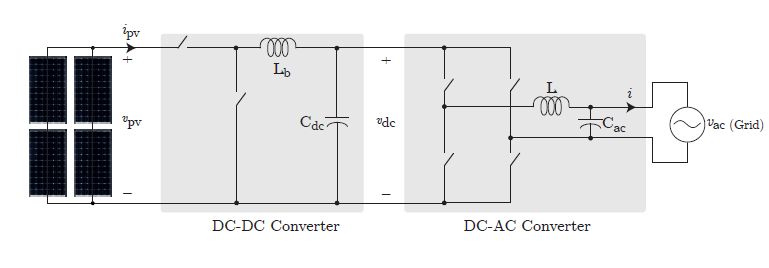 38
ECpE Department
Drawbacks of PV
39
ECpE Department
Contd…
The reflections from large PV fields can alter the local weather.
The efficiency of the solar panel is still low, making the system more expensive and large in size.
Solar systems require continuous cleaning of their surfaces. Dust, shadows from falling leaves, and bird droppings can substantially reduce the efficiency of the system.
40
ECpE Department
Key Messages
PV systems are getting more and more attractive as their price and energy payback time is decreasing.
A solar cell is the building block of PV systems.
To better study solar cells, an equivalent circuit is essential, which is consisted of a current source (whose magnitude depends on insolation, temperature, etc.), a diode, and two resistors.
Since a single solar cell may not provide sufficient voltage/power levels, a combination of solar cells are wired in series and form a PV module. Several modules may also form a solar array.
Shading can significantly reduce the output power of a solar module. To mitigate the effect of shading, bypass diodes are utilized.
To extract maximum power of a solar module, maximum power point trackers are used by using power electronics converters.
PV systems may be used as standalone or grid-connected systems.
41
ECpE Department
Thank You!
42
ECpE Department